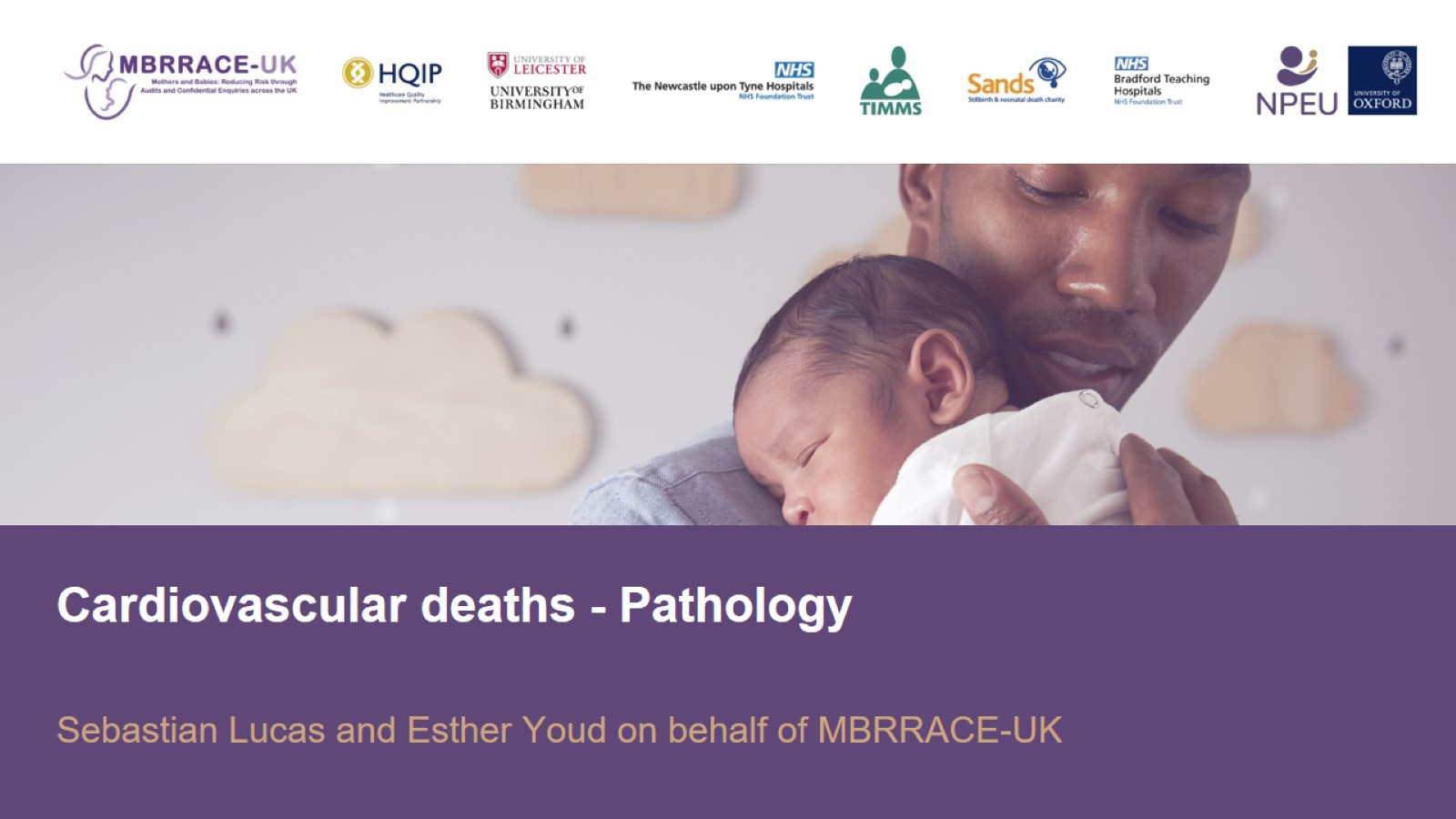 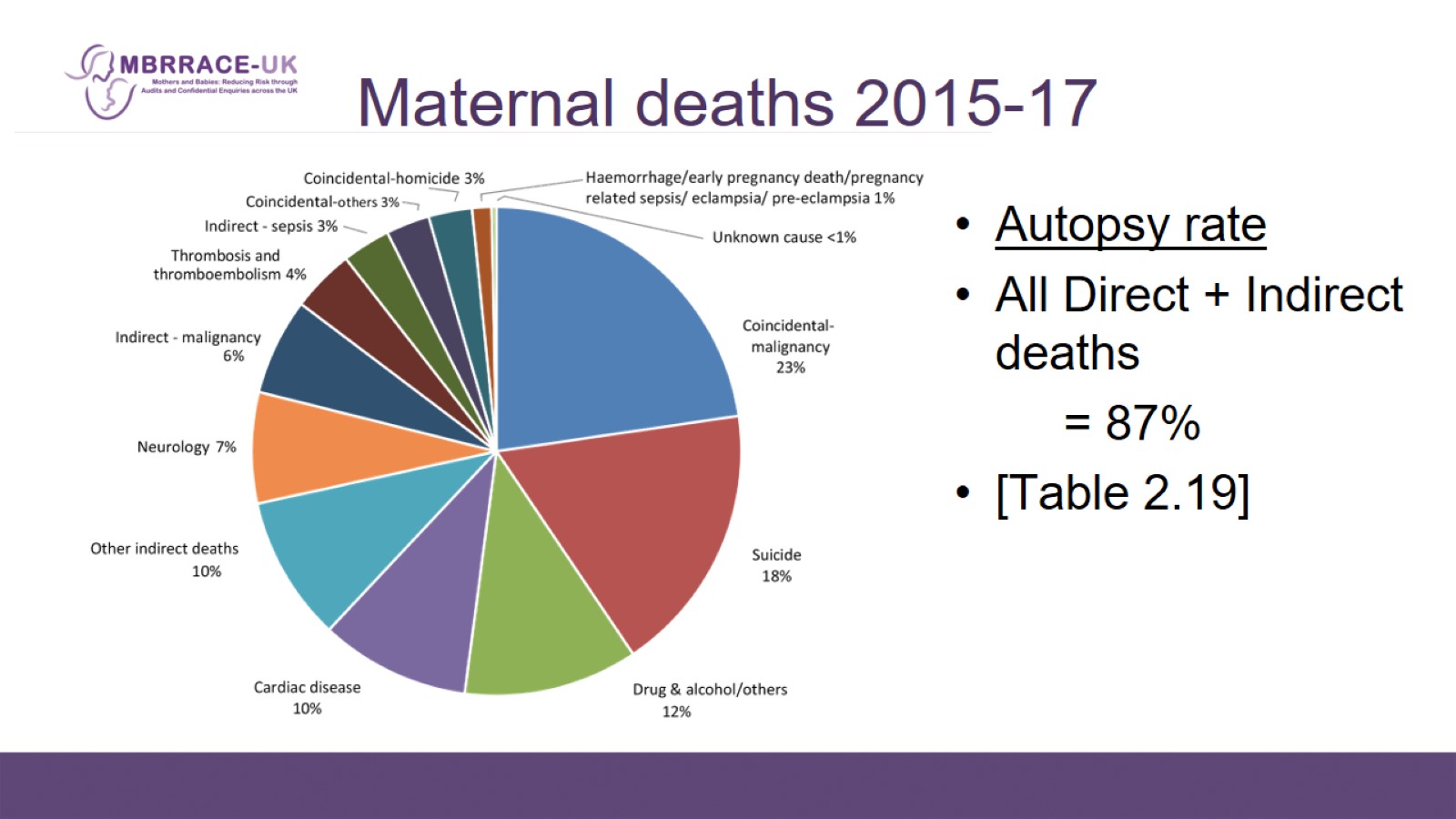 Maternal deaths 2015-17
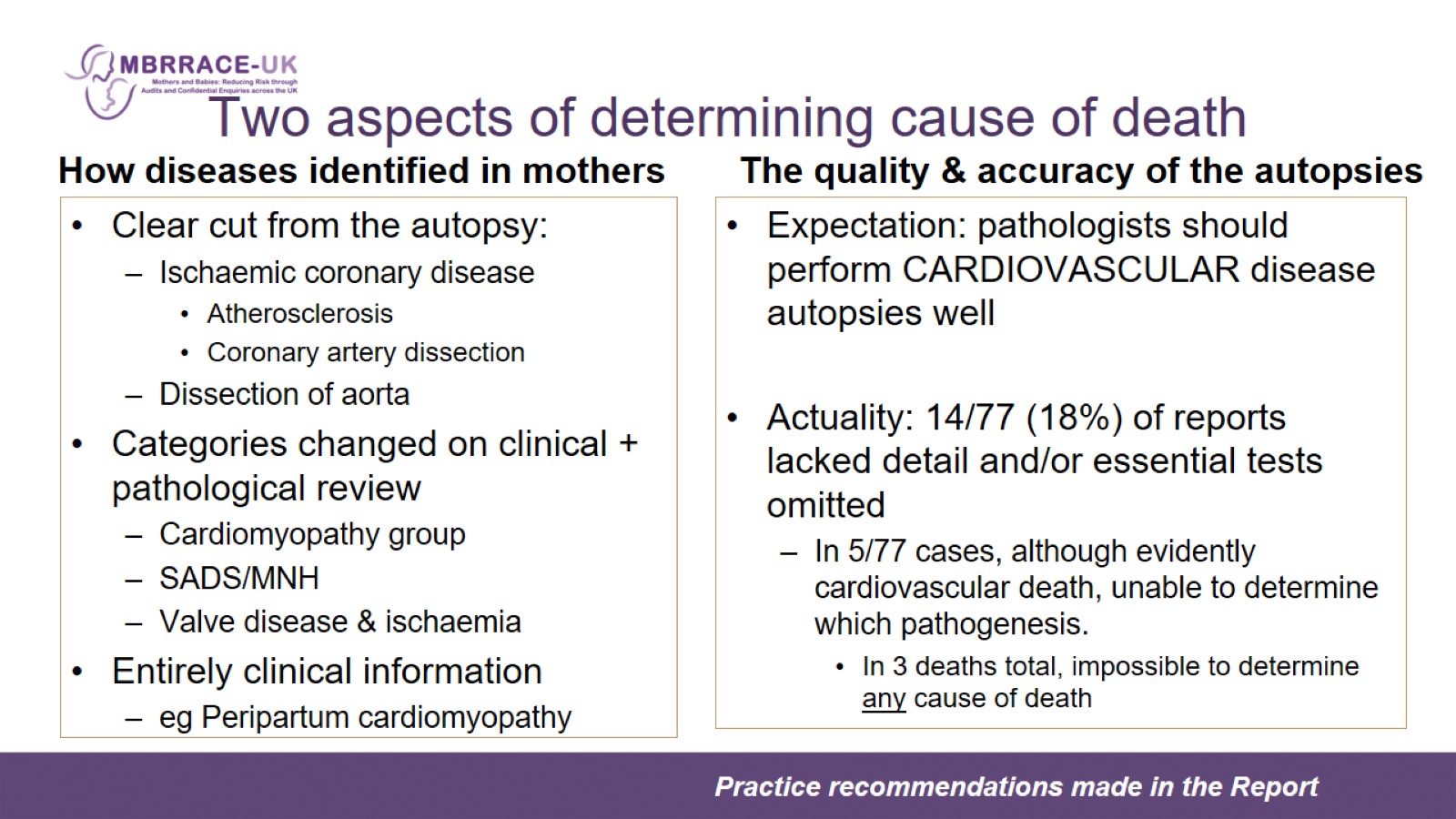 Two aspects of determining cause of death
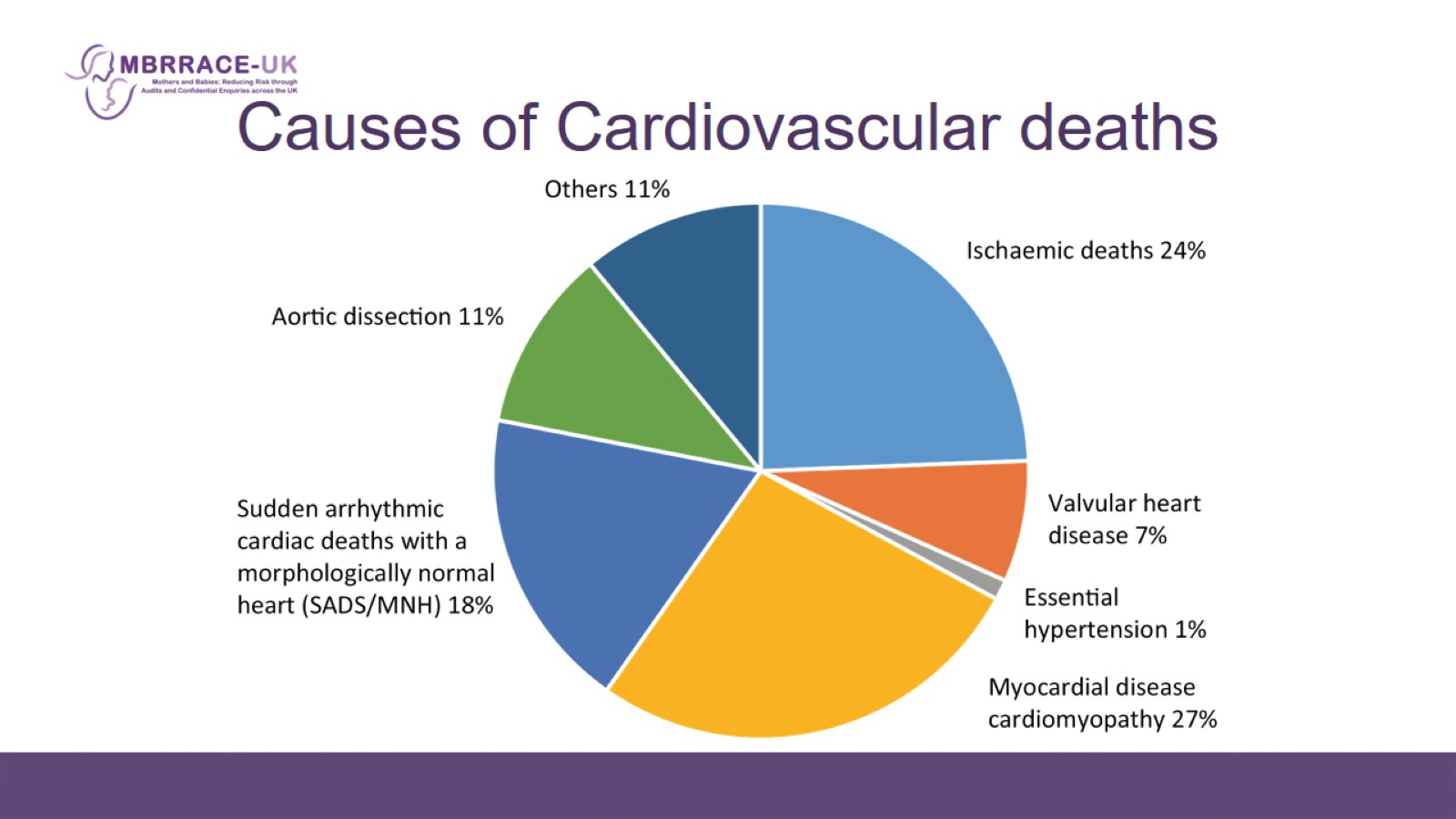 Causes of Cardiovascular deaths
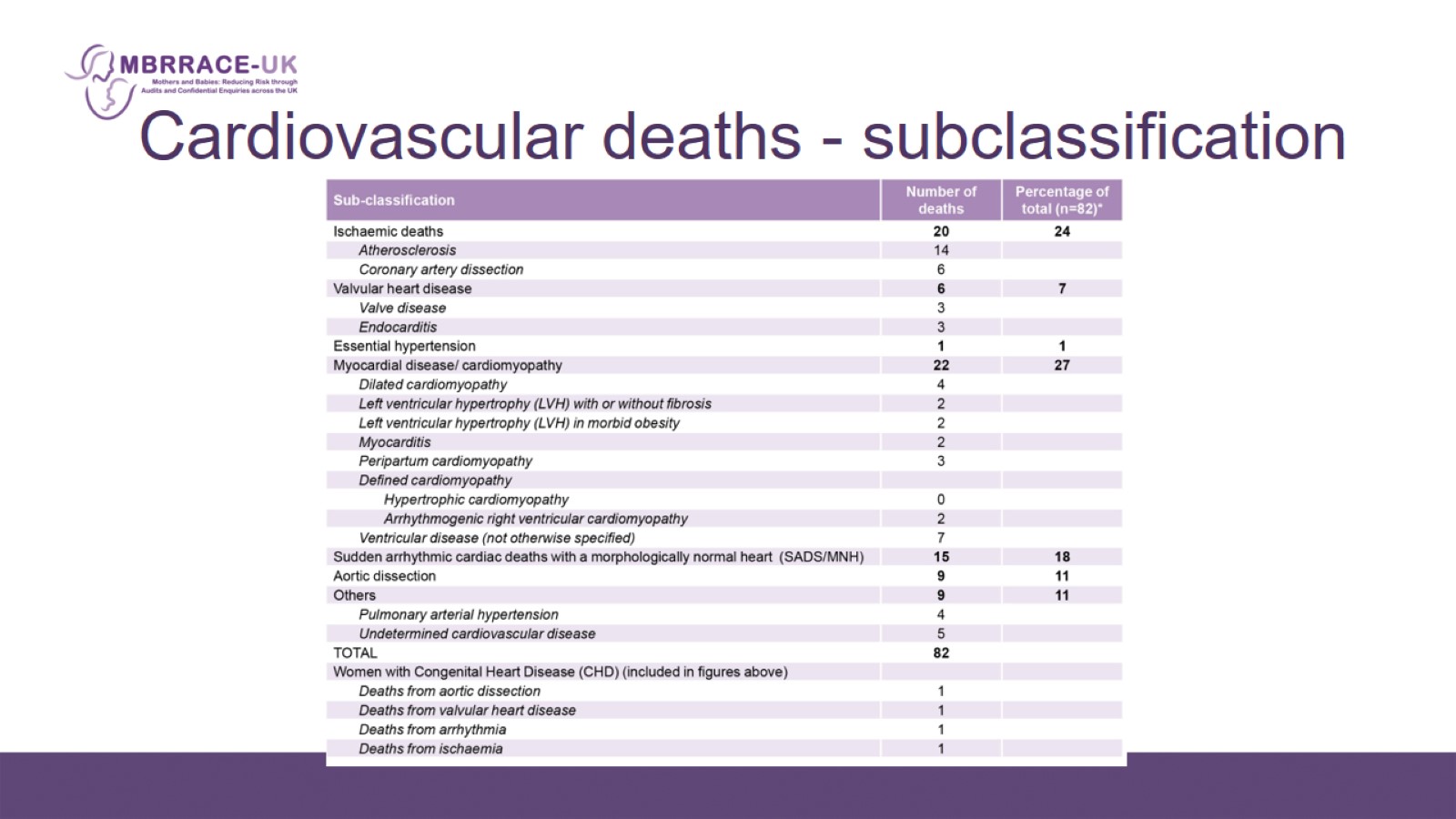 Cardiovascular deaths - subclassification
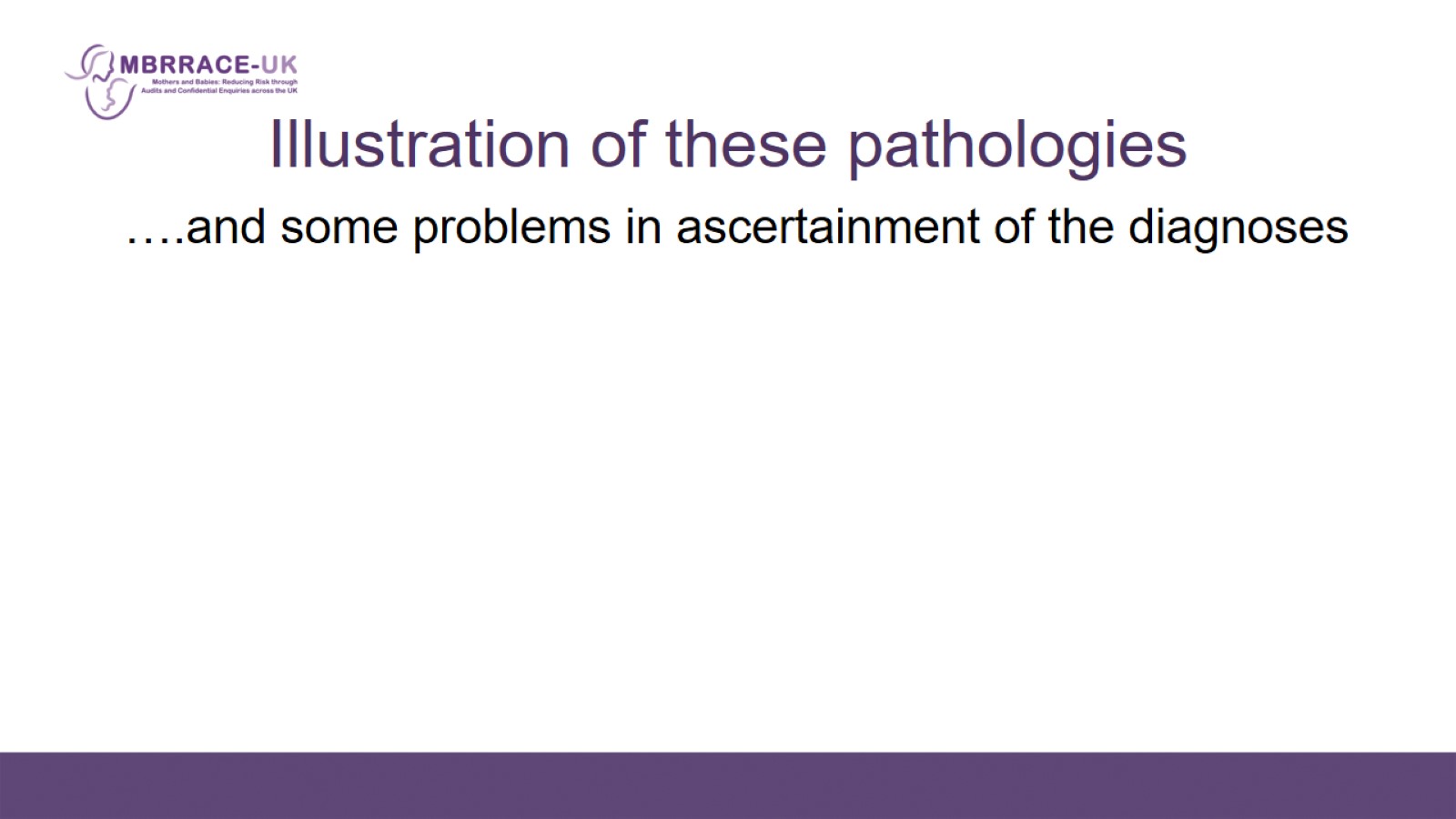 Illustration of these pathologies
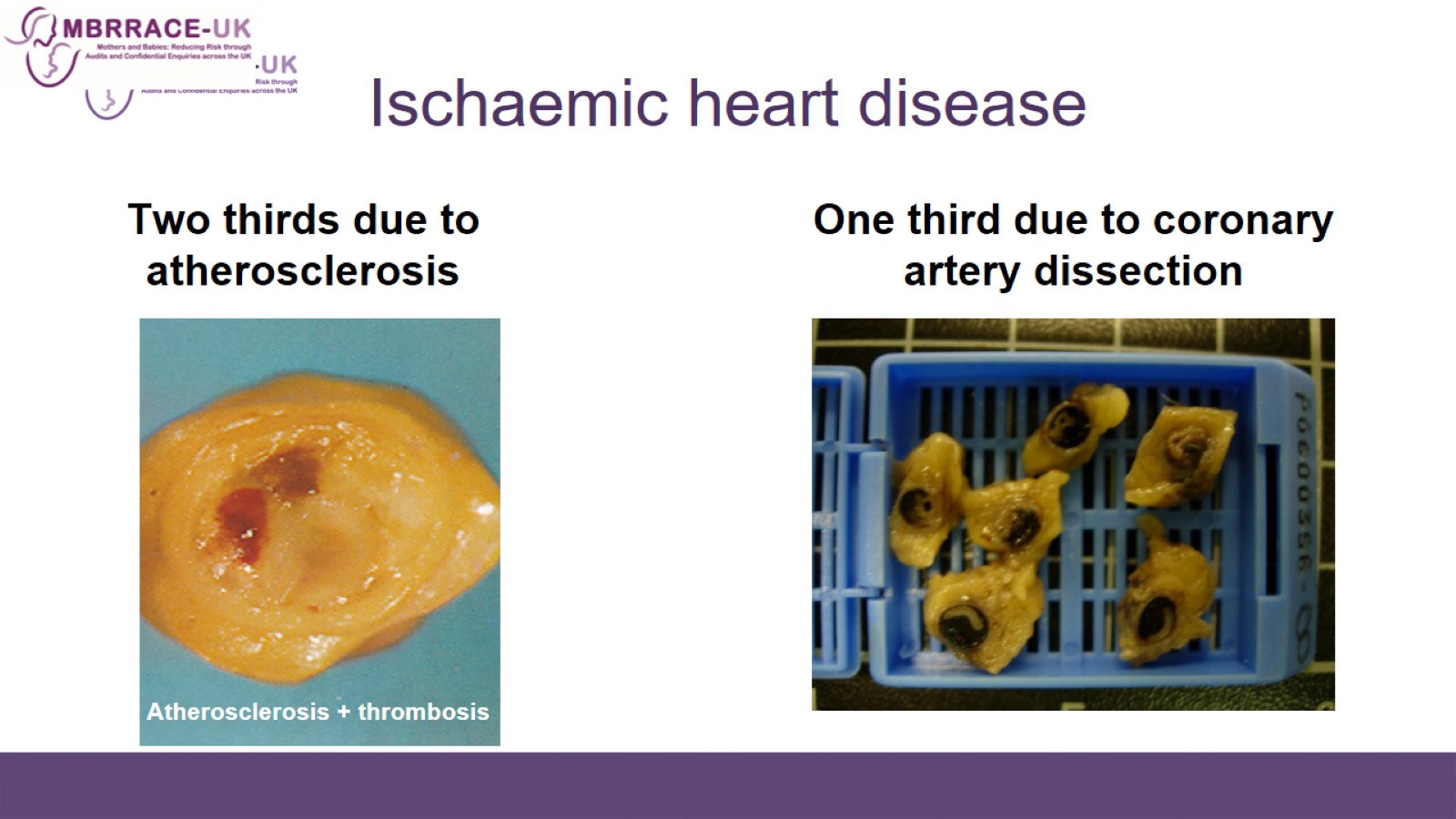 Ischaemic heart disease
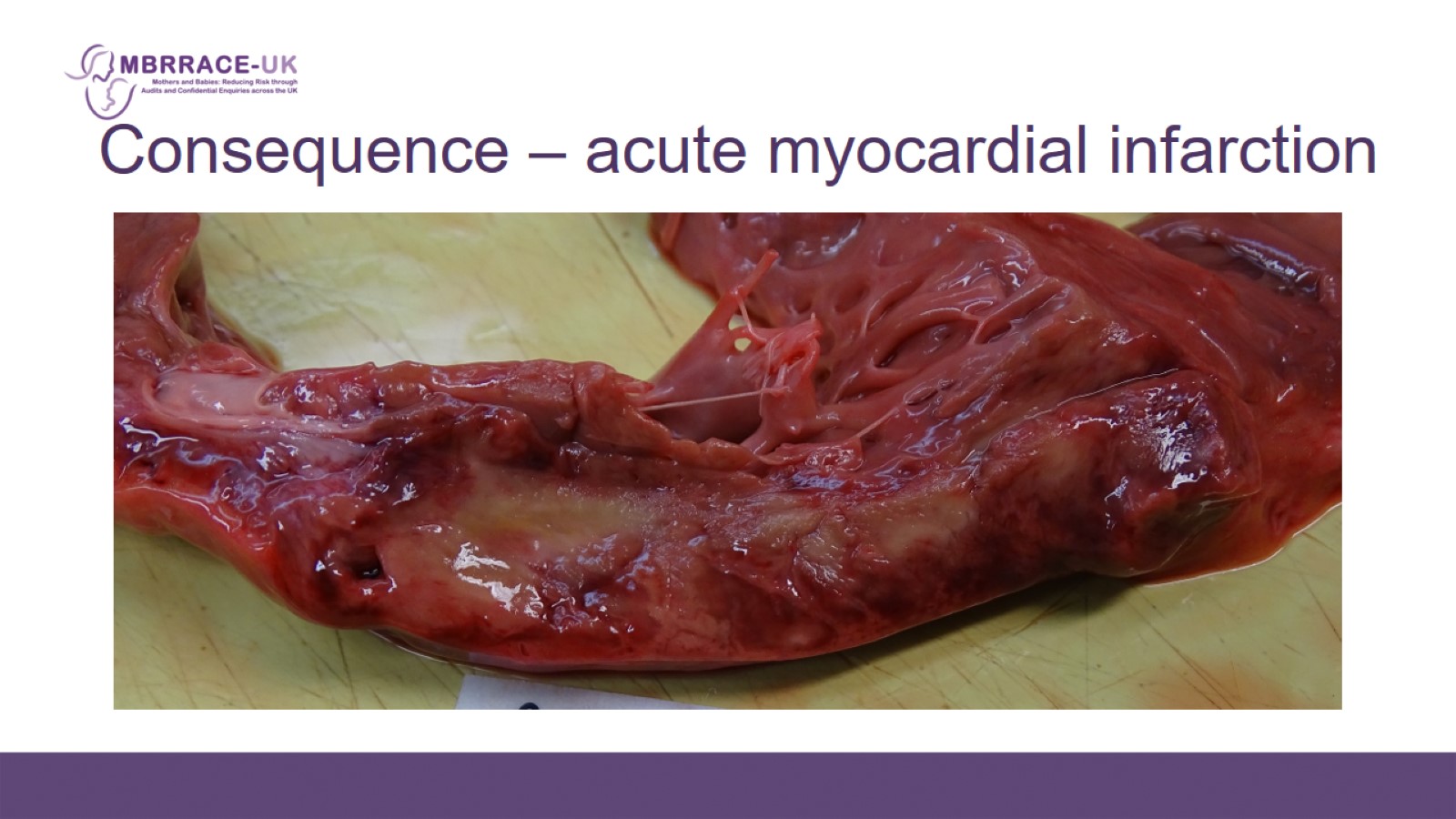 Consequence – acute myocardial infarction
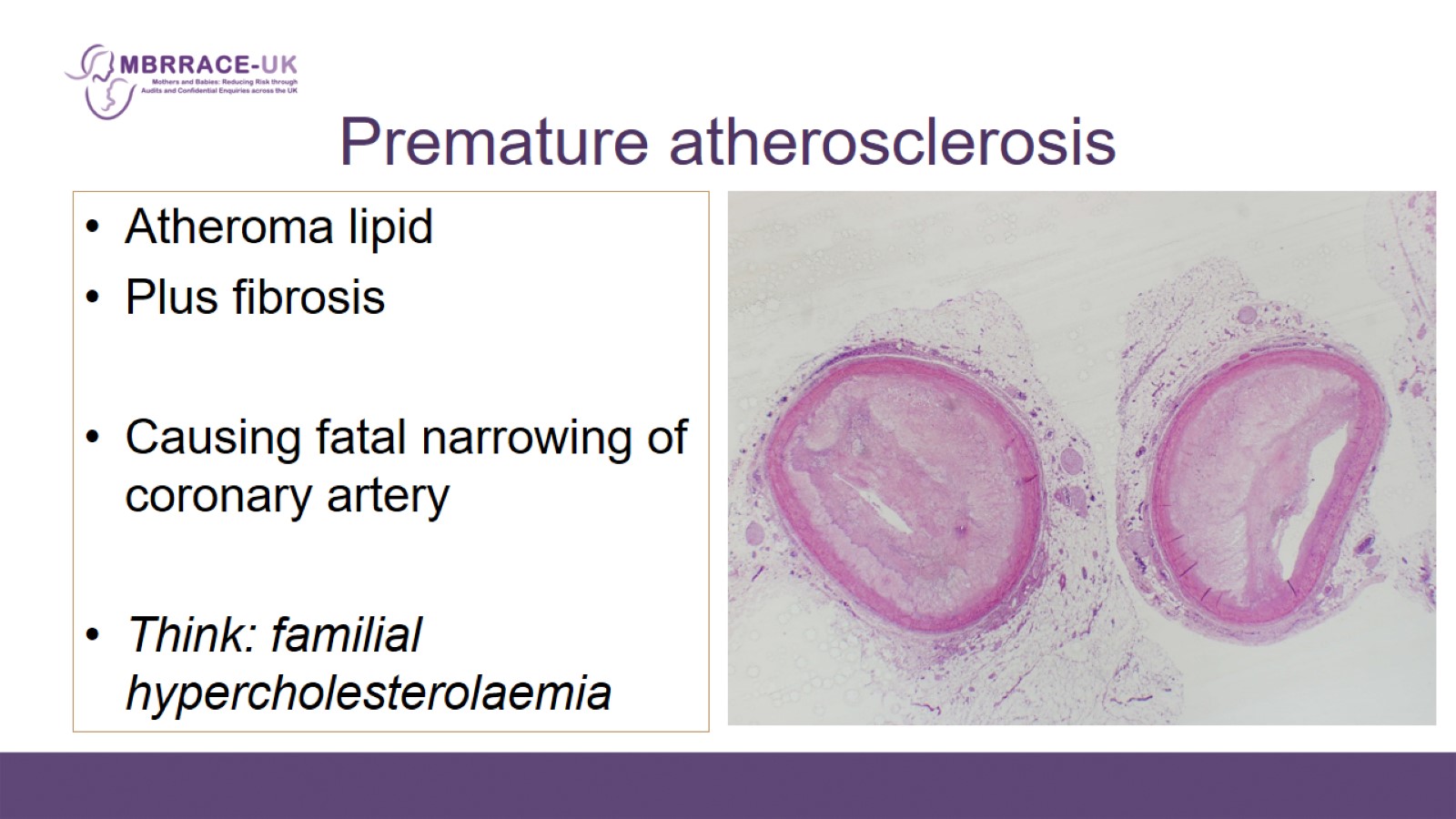 Premature atherosclerosis
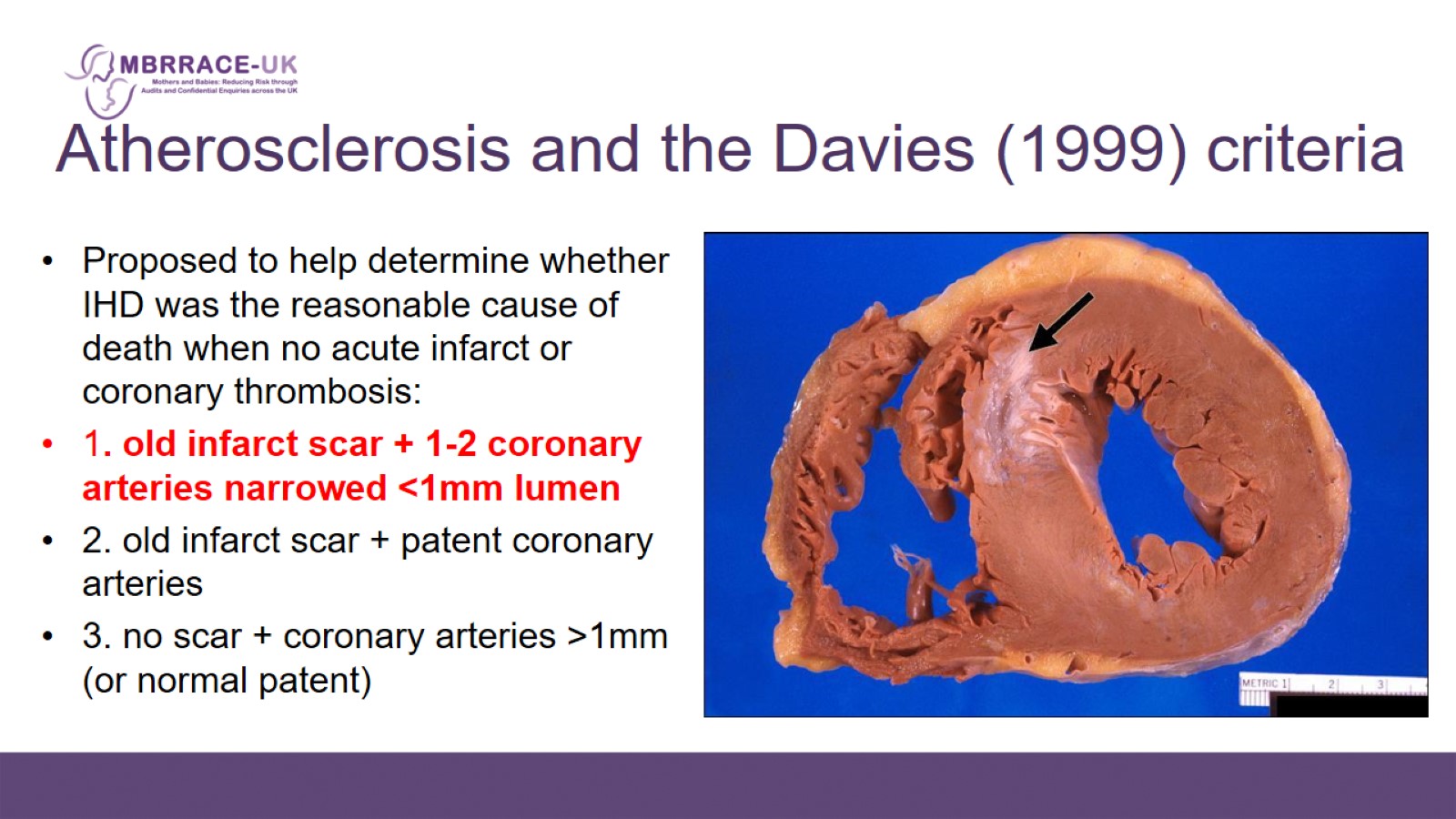 Atherosclerosis and the Davies (1999) criteria
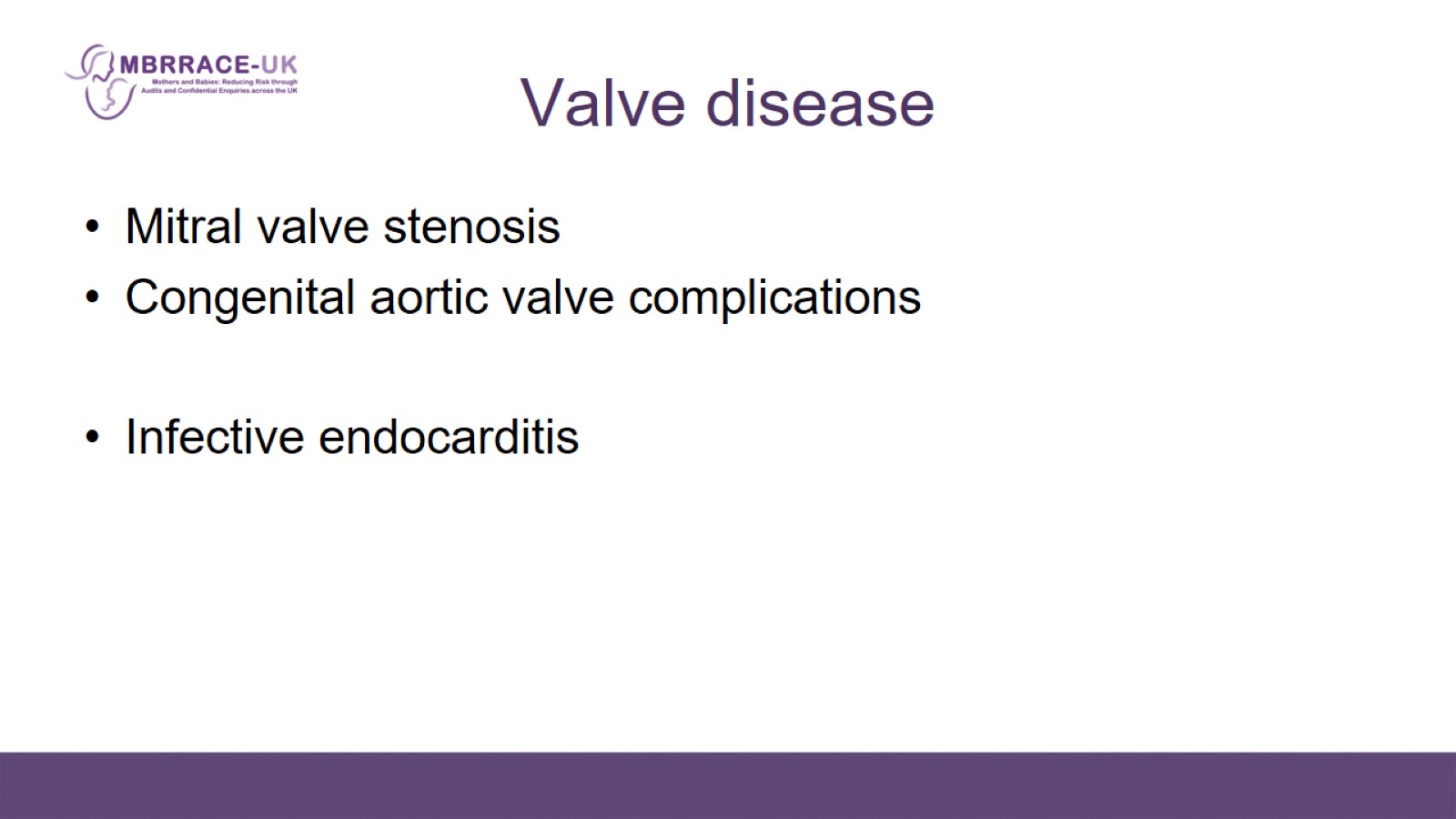 Valve disease
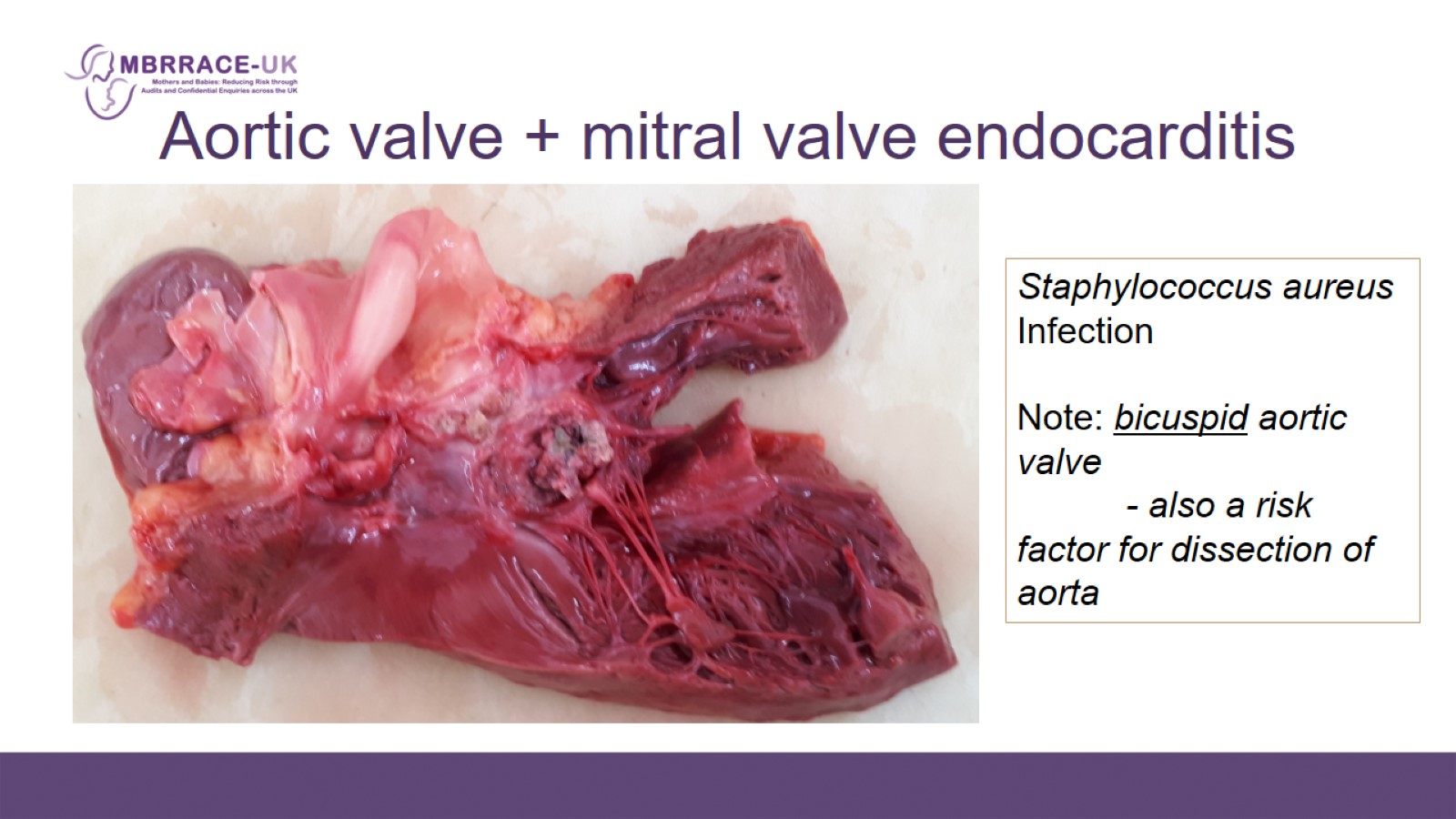 Aortic valve + mitral valve endocarditis
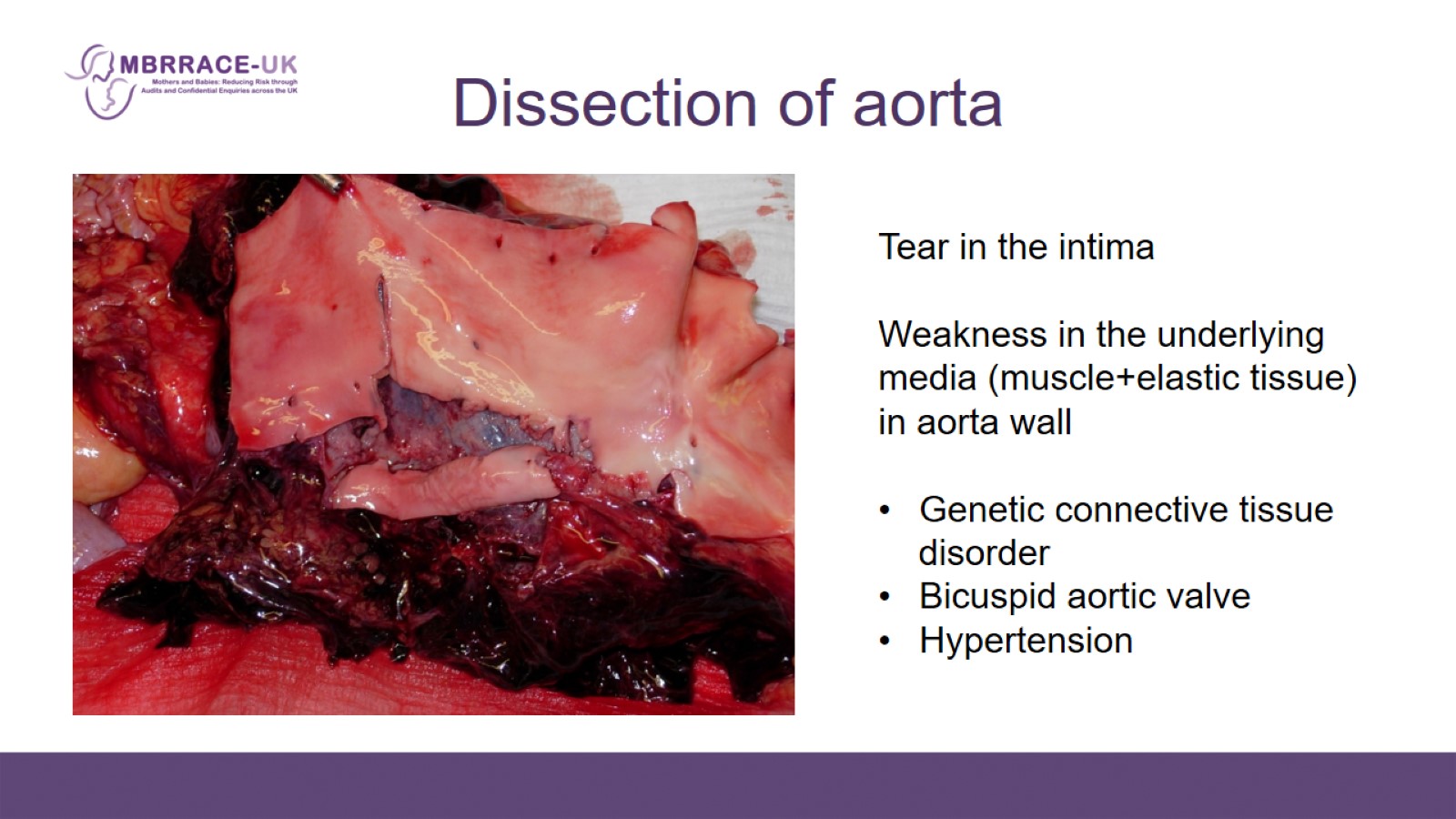 Dissection of aorta
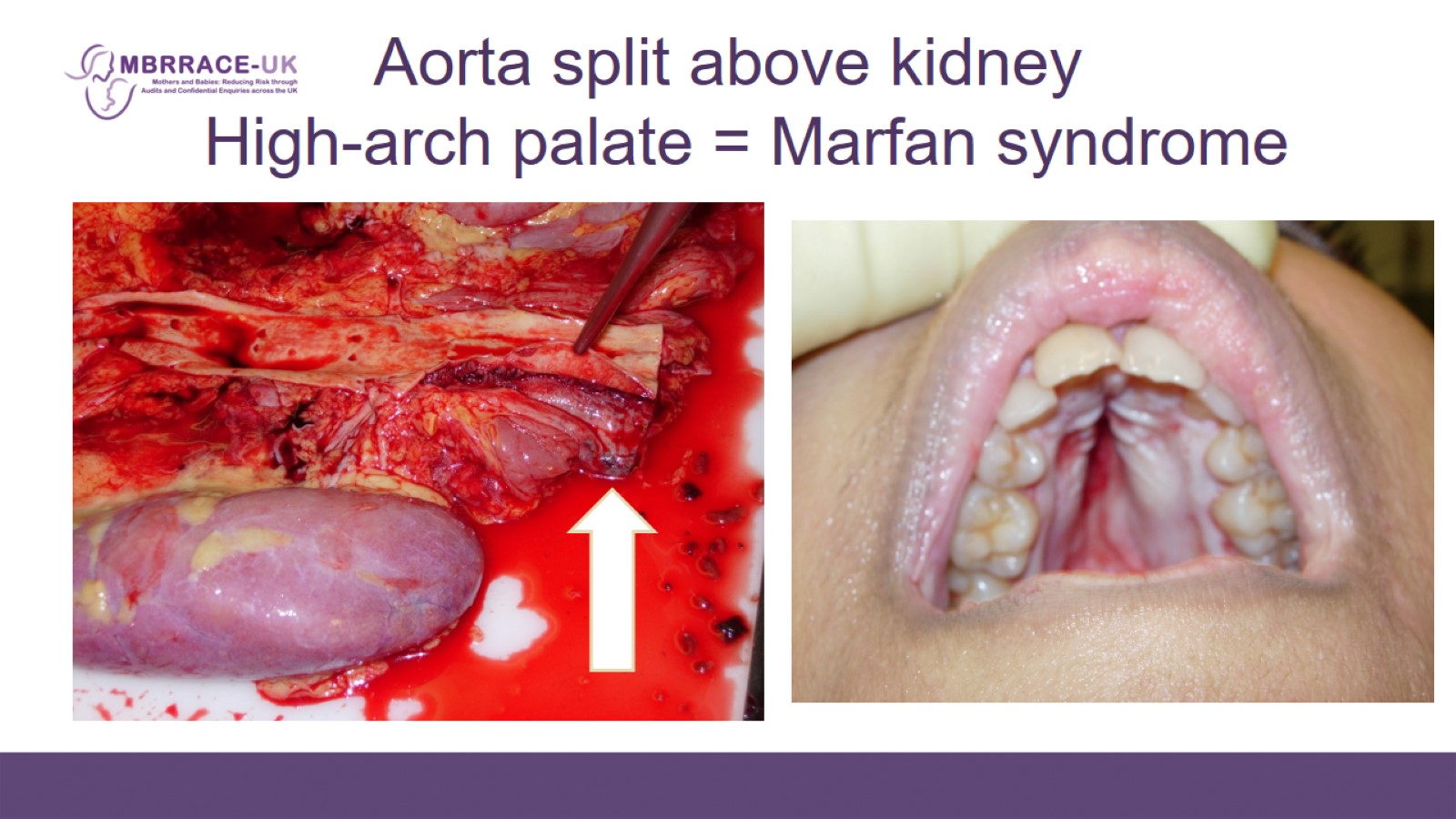 Aorta split above kidney  High-arch palate = Marfan syndrome
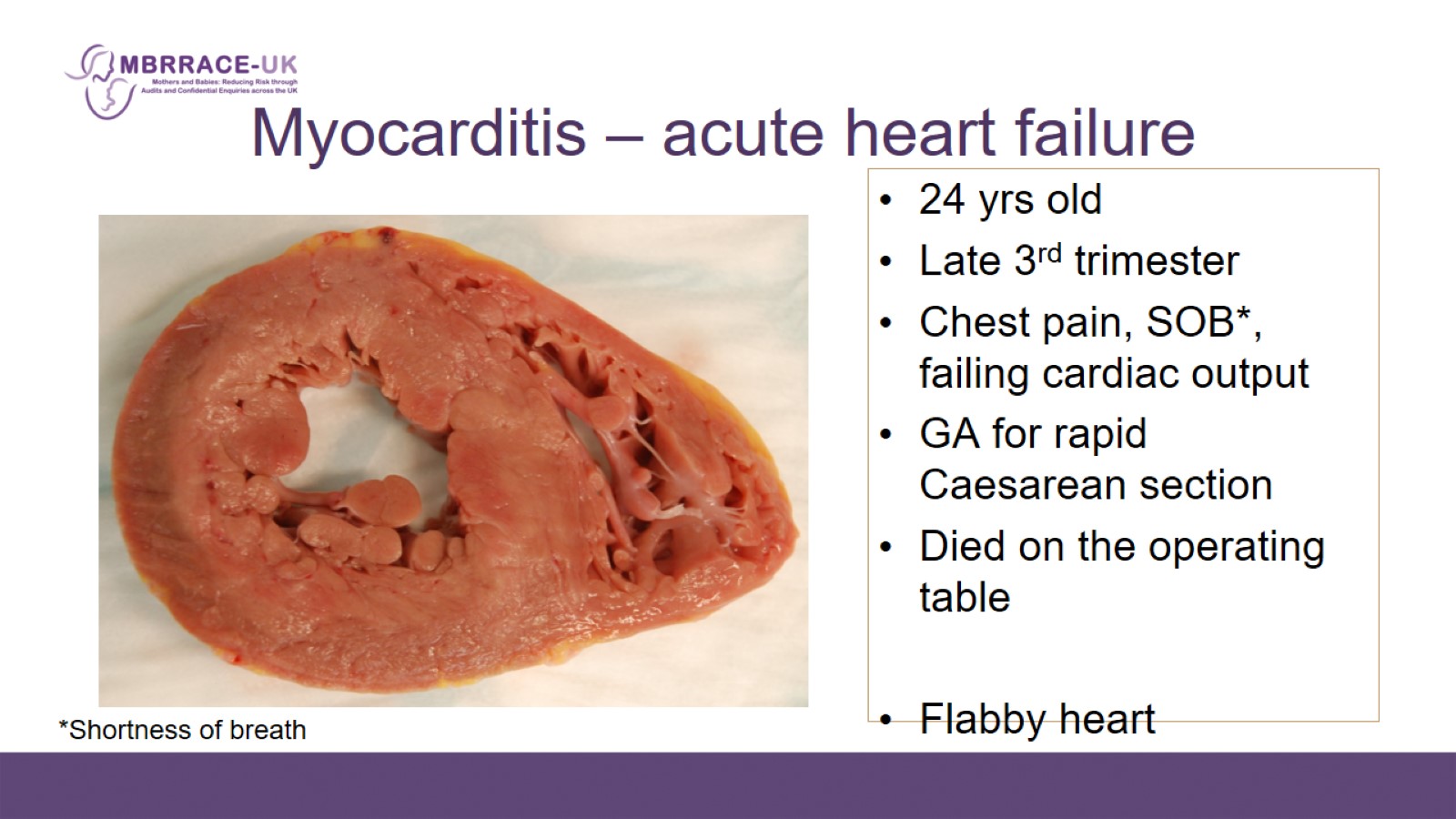 Myocarditis – acute heart failure
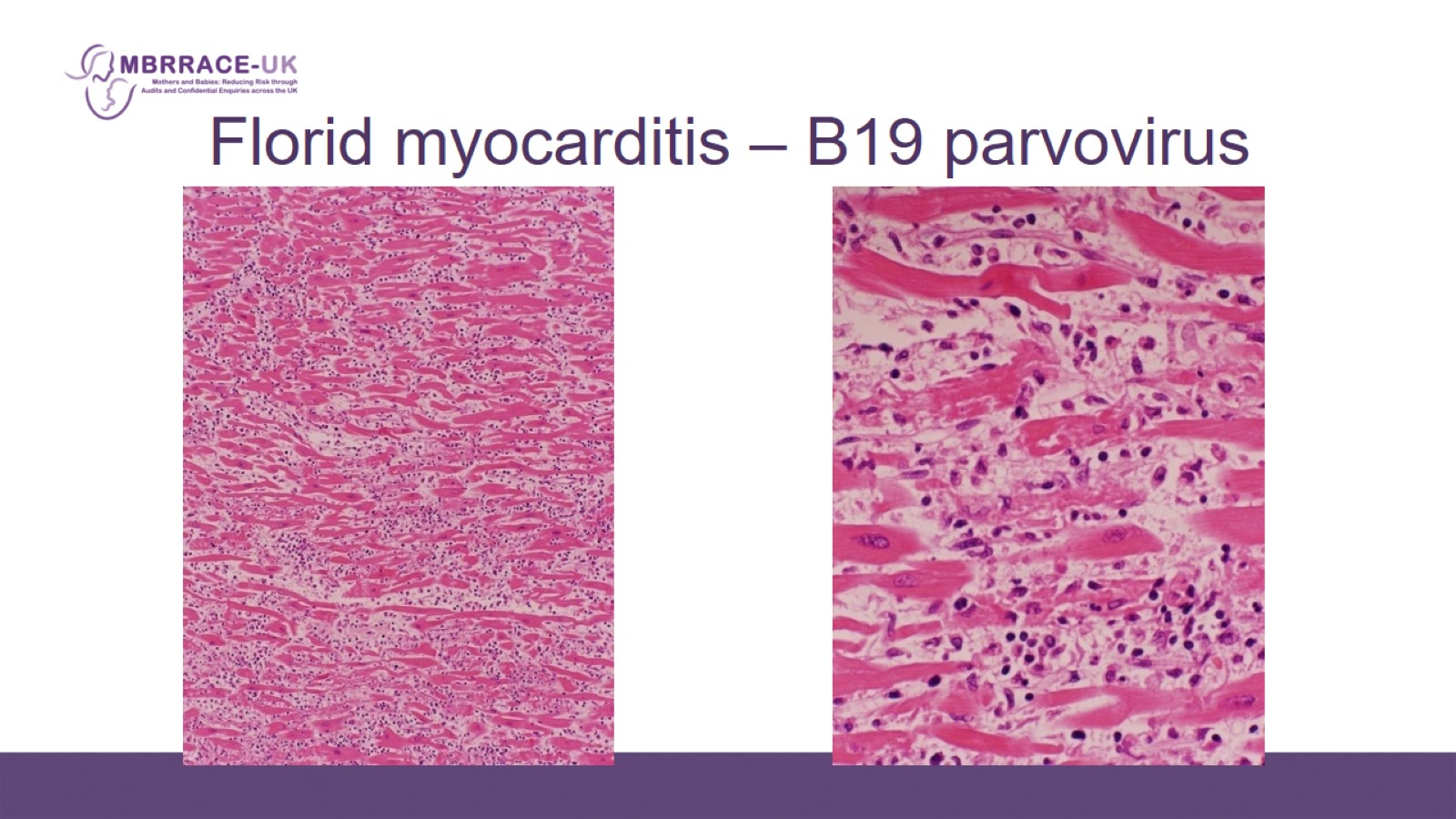 Florid myocarditis – B19 parvovirus
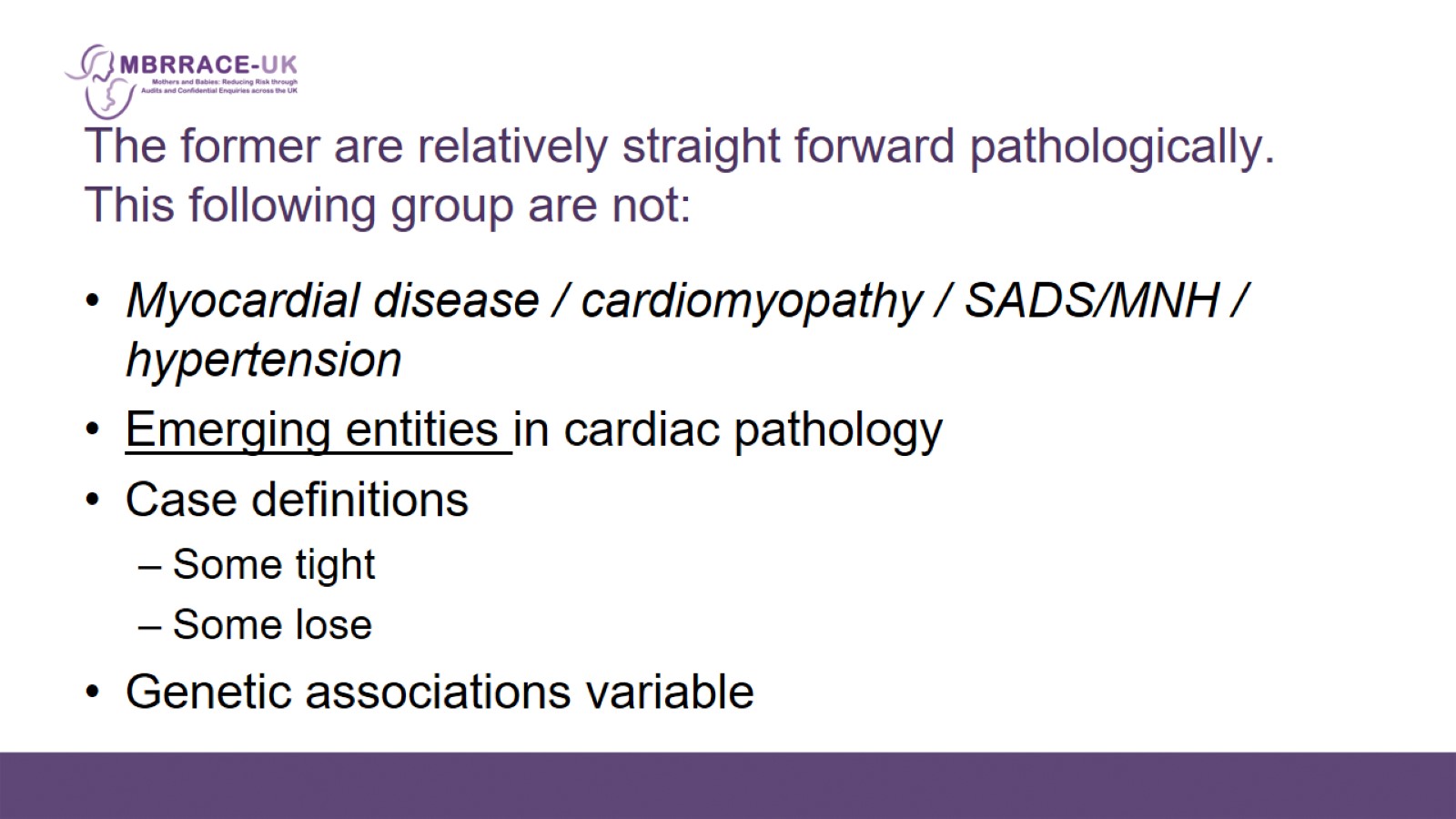 The former are relatively straight forward pathologically. This following group are not:
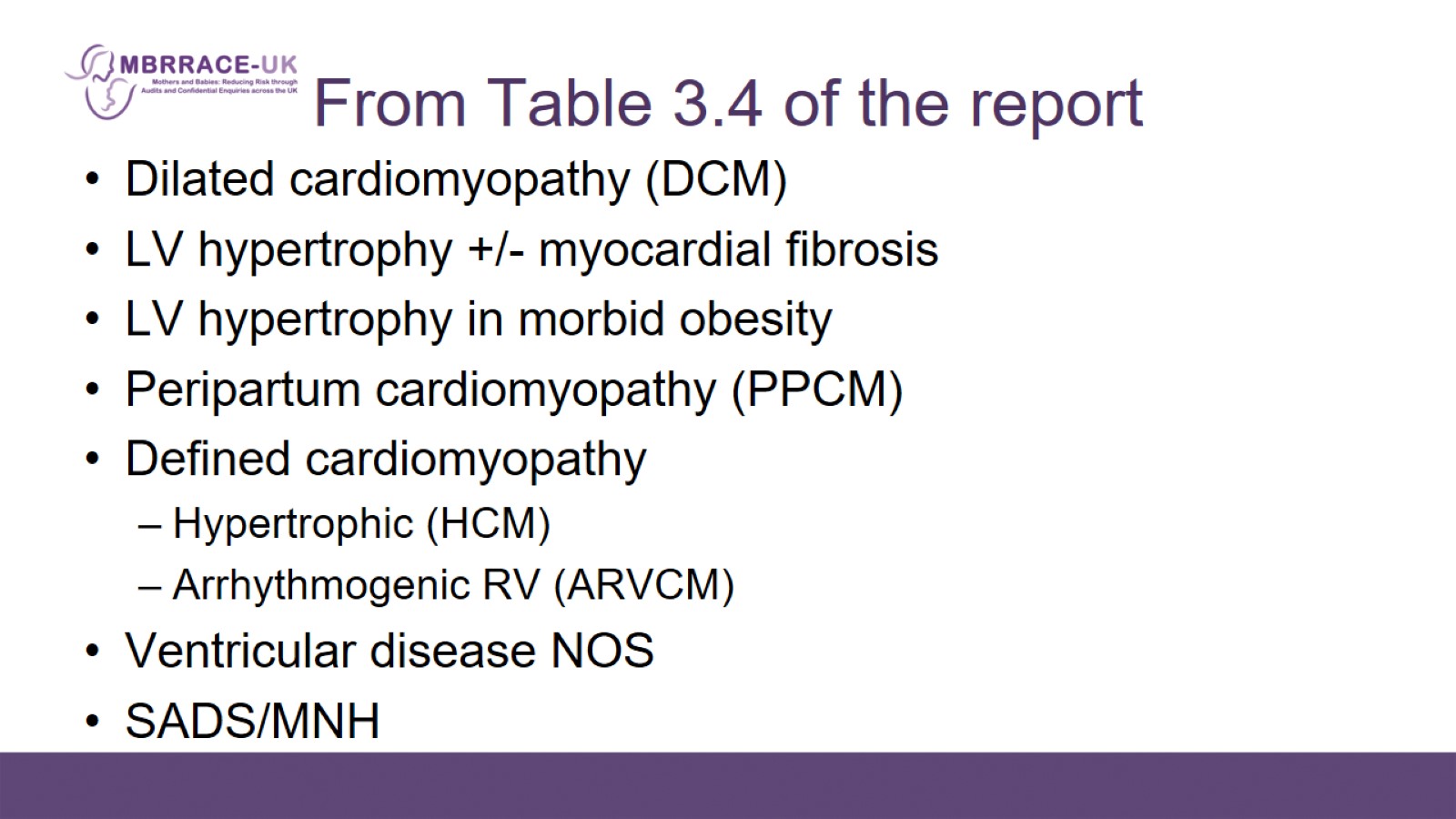 From Table 3.4 of the report
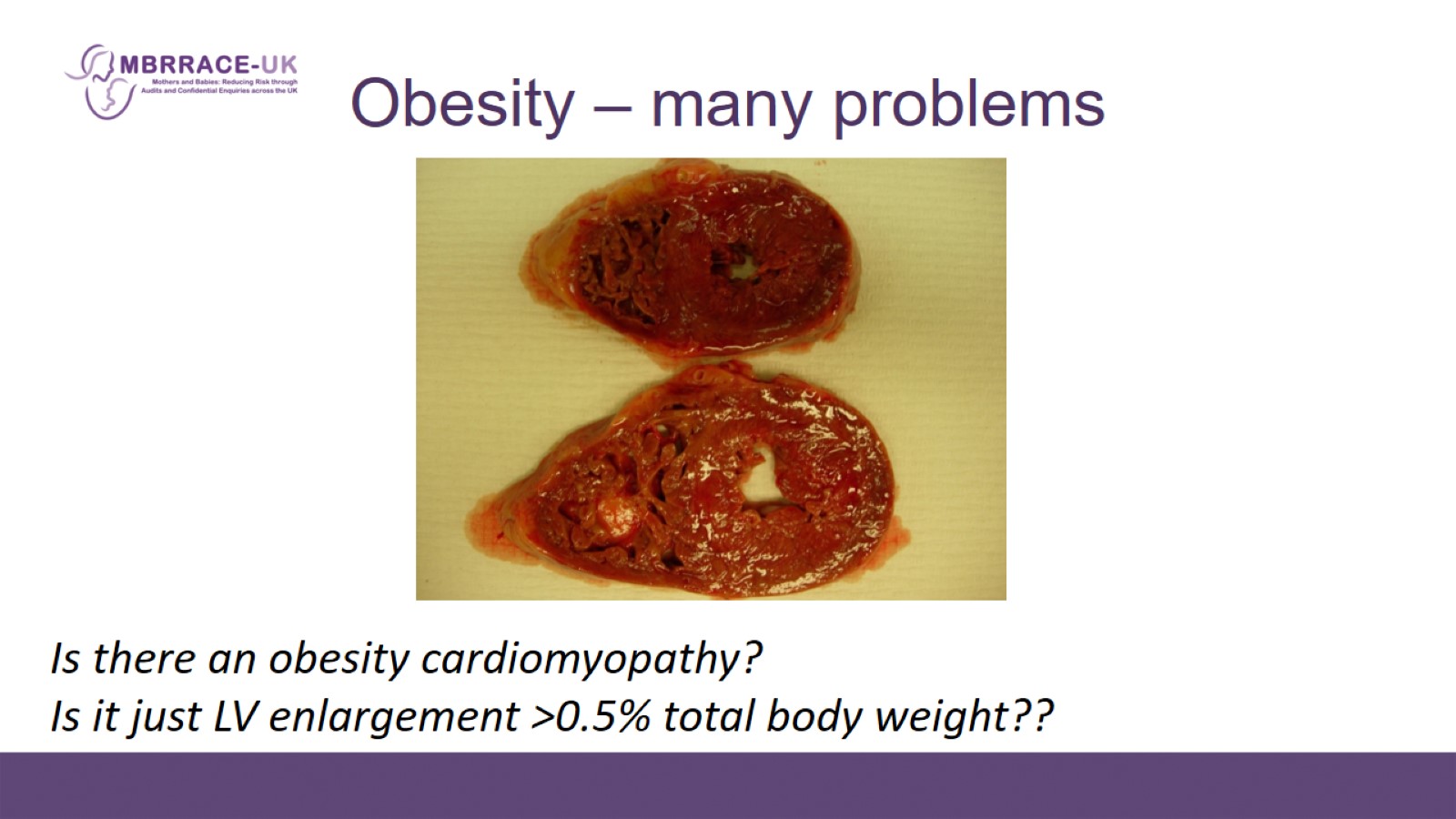 Obesity – many problems
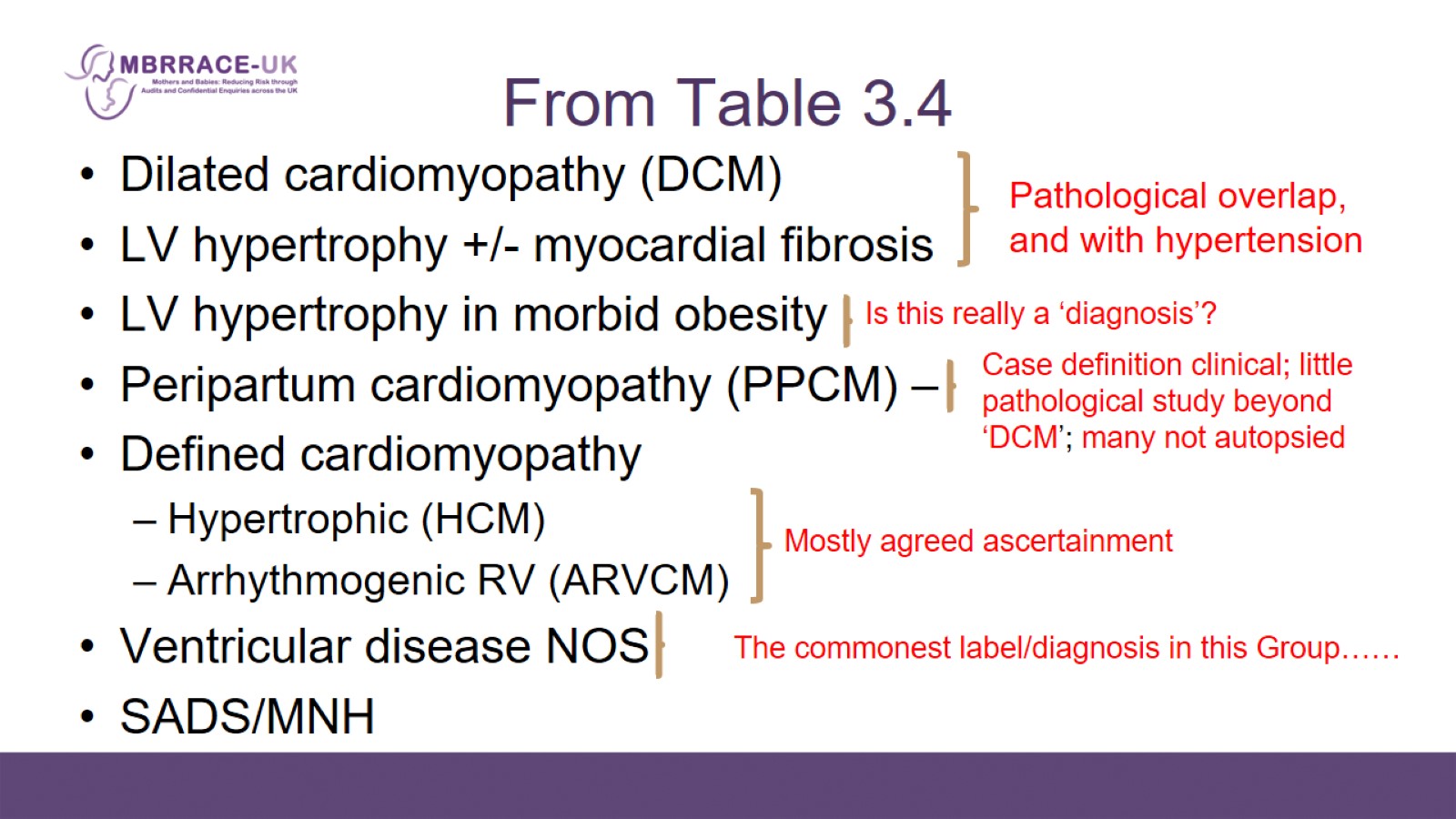 From Table 3.4
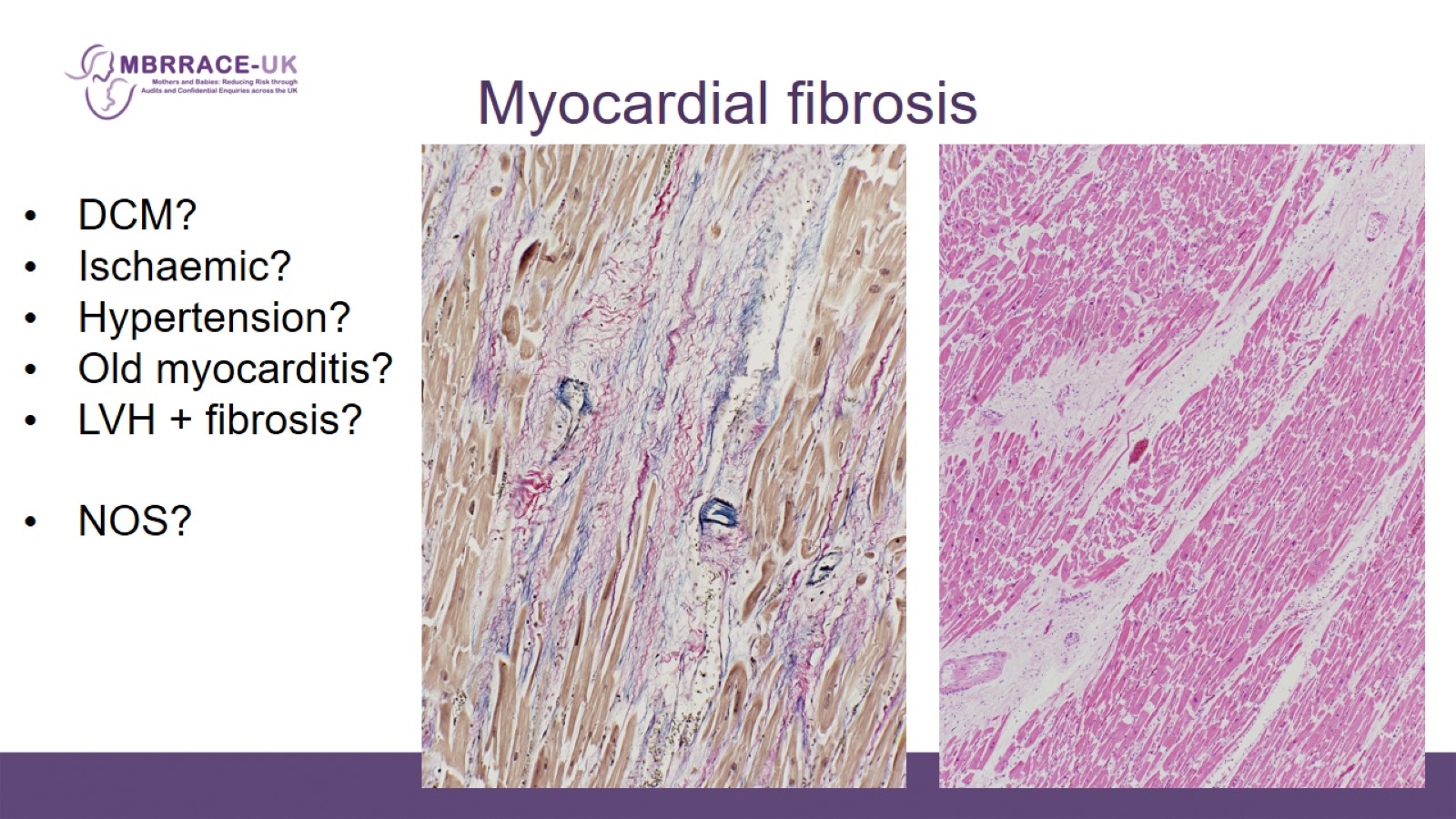 Myocardial fibrosis
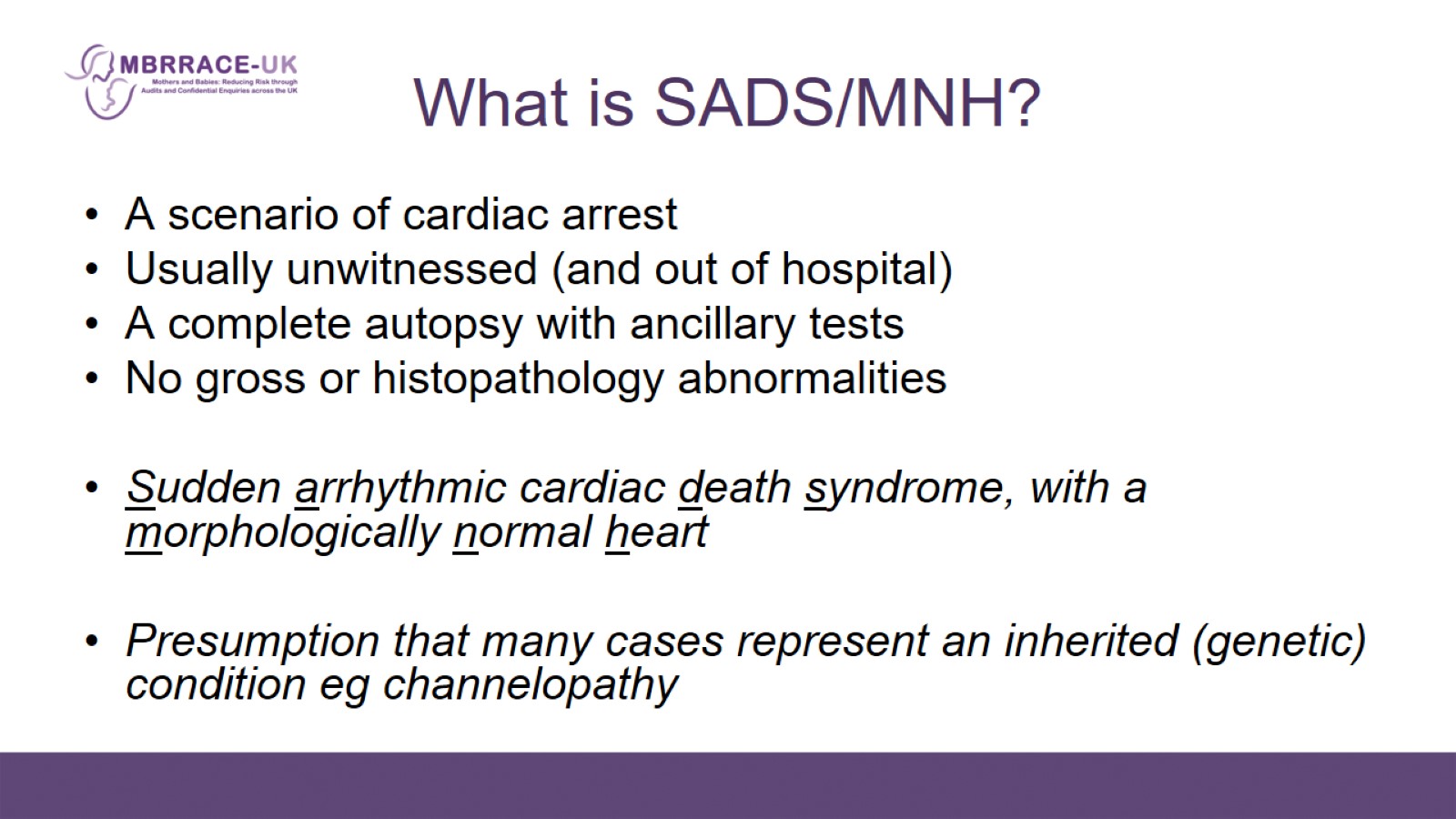 What is SADS/MNH?
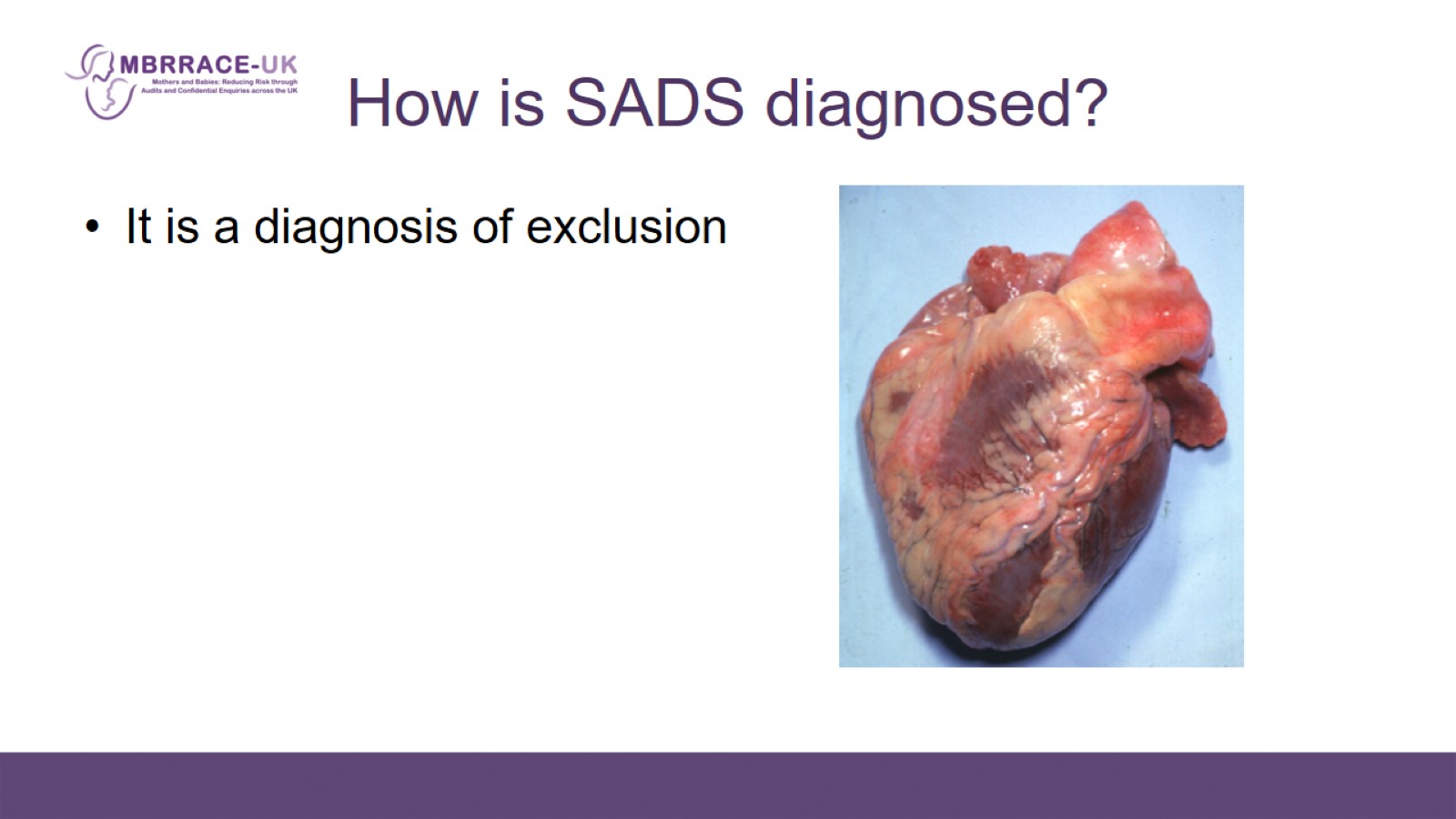 How is SADS diagnosed?
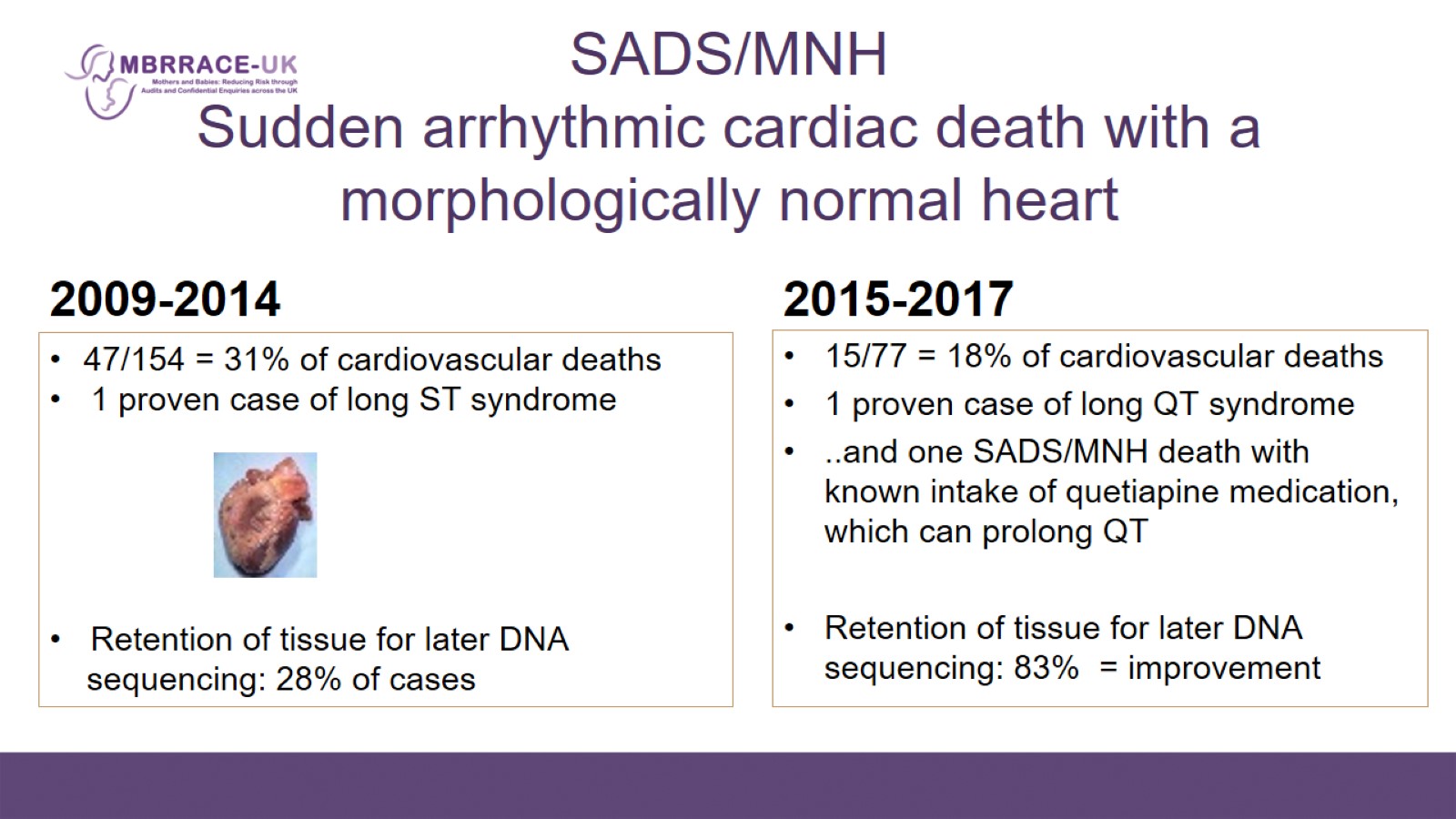 SADS/MNHSudden arrhythmic cardiac death with a morphologically normal heart
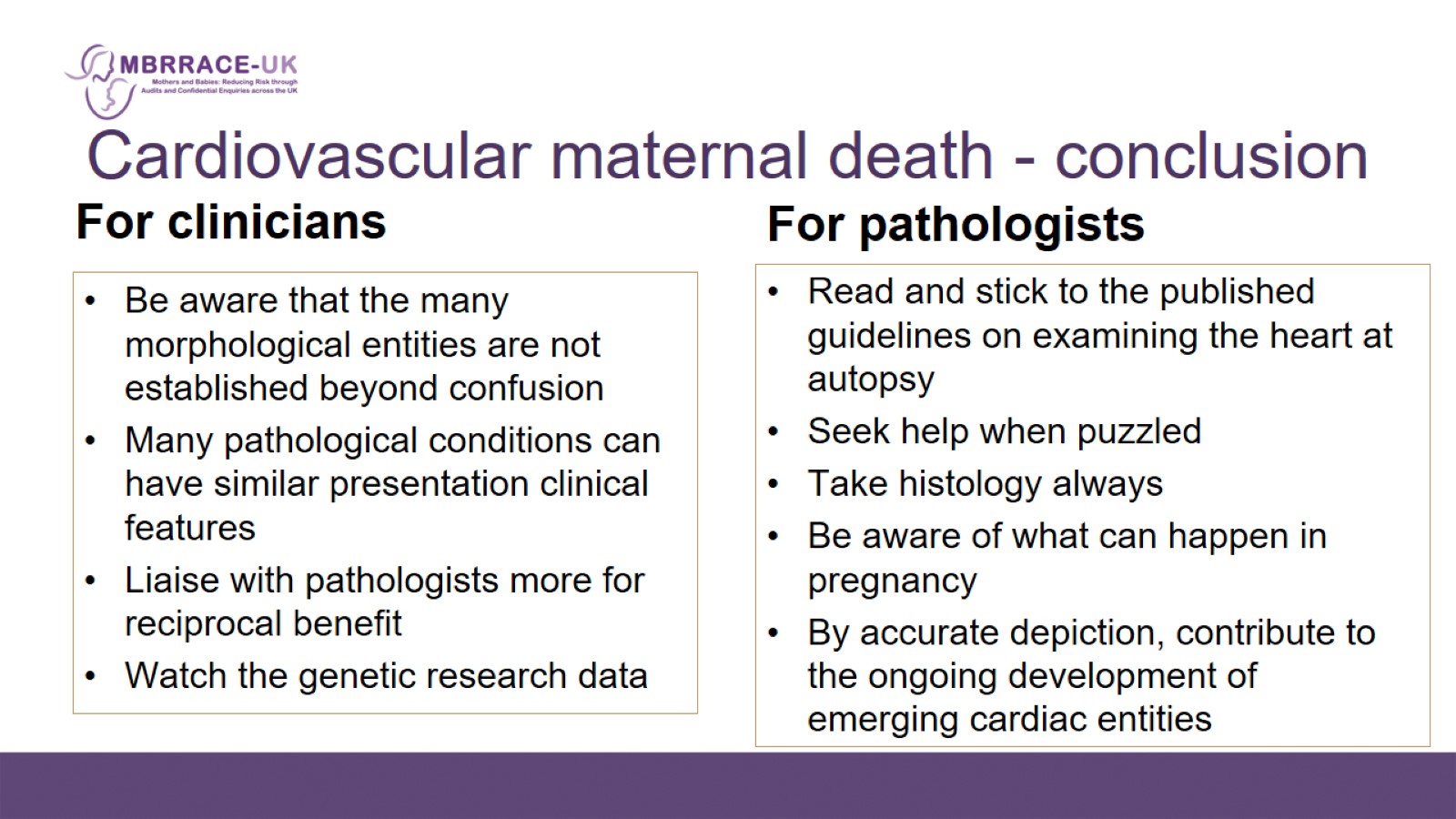 Cardiovascular maternal death - conclusion